Sunny Spells and Solar Storms:
understanding space weather with LUCID
Earth
Image credit: NASA
The Sun
Image credit: SOHO (ESA & NASA)
The Earth’s magnet:
Image credit: Amanda Hayward
The Sun’s magnet:
Image credit: Amanda Hayward
The solar wind:
Image credit: SOHO (ESA & NASA)
Coronal mass ejection (CME):
Image credit: SOHO (ESA & NASA)
Solar flare:
Image credit: SOHO (ESA & NASA)
Aurora Borealis/Northern Lights:
Image credit: US Air Force
Effects of space weather:
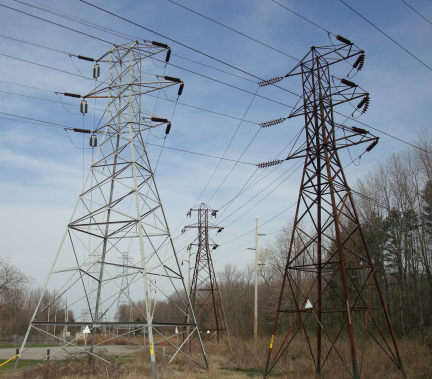 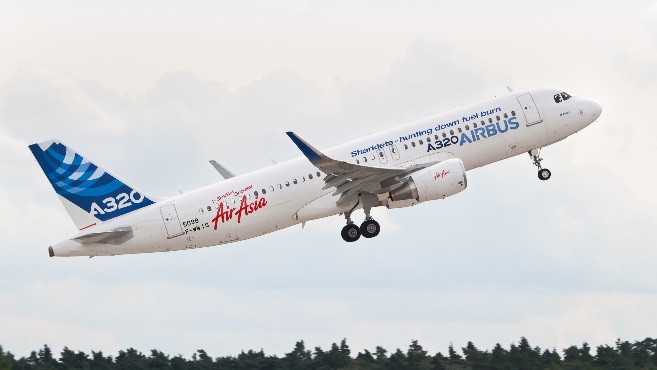 Image credit: Truthando
Image credit: Julian Herzog
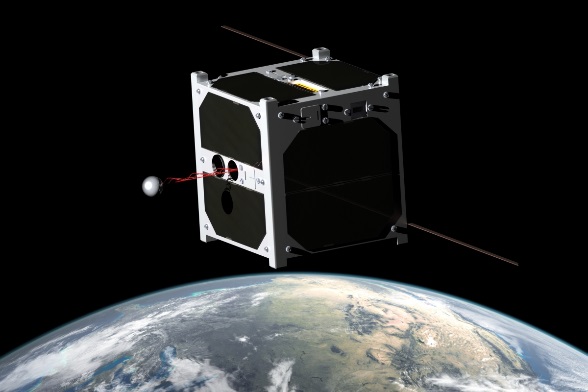 Image credit: NASA
Image credit: University of Tartu, ESTCUBE team